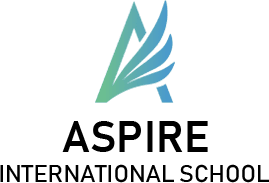 قسم اللغة العربية
الصف الرابع الابتدائي
رسالة من آبائنا وأمهاتنا
قصة استماع
نـــــص الاســـتـــمــــاع "رِســـالَـــةٌ مِــــنْ آبَائِنَا وَأمَهَاتِنَا"
نص القصة:
يَا أَبْنَائِي " إِنْ جَسَدَ كلٍّ مِنْكُمْ مُمَيَّزٌ وَلَهُ خُصوصيَّةٌ أَنْتُمْ تَشْعُرُونَ 
بِالْأَمَانِ عِنْدَمَا نَحْتَضِنُكُمْ بَيْنَ ايْدِينَا ، وَكَذلِكَ فَأَنْتُمْ تَشْعُرُونَ بِسَّعَادَةٍ غامِرَةٍ 
 عِنْدَمَا نَحْمِلُكُمْ وَنَرْفَعُكُمْ عَالِيًا فِي الهَوَاءِ ؛ فَتَضْحَكُونَ مِنْ قُلوبِكُمْ ، 
 هَذِهِ لَمَساتٌ طَيِّبَةٌ تُشْعِرُ أَجْسامَكُمْ بِالْإِرْتِيَاحِ وَعَدَمِ الخَوْفِ .
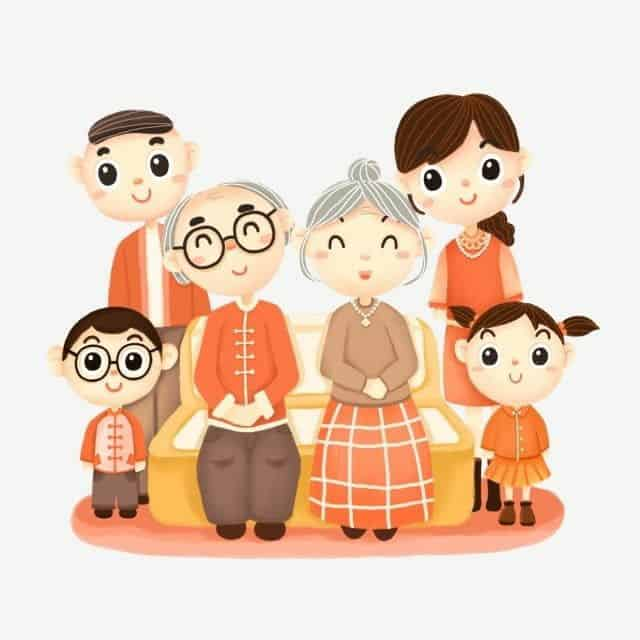 12/11/2023 08:48 ص
2
أَمَّا اللَّمْسَةُ اَلَّتِي تَجْعَلُكُمْ تَشْعُرُونَ بِعَدَمِ اَلِارْتياحِ وَالضّيقِ ؛ فَهِيَ لَمْسَةٌ غَيْرُ طَيِّبَةٍ . 
حِينَمَا تَشْعُرُونَ بِعَدَمِ اَلِارْتياحِ مِنْ لَمْسَةٍ غَيْرِ طَيِّبَةٍ أَوْ بِوُجُودِ شَىءٍ خَطَأ ؛
يَجِبُ عَلَيْكُمْ أَنْ تَخْبِرُونَا بِمَا تَشْعُرُونَ بِهِ عَلَى الْفَوْرِ ، وَأَنْ تَقُولُوا لِمَنْ يُؤْذِي أَجْسَامَكُمْ بِلَمَساتِهِ غَيْرِ الطَّيِّبَةِ  " كُفَّ عَنْ هَذَا " .
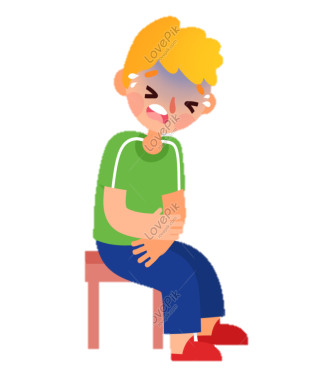 12/11/2023 08:48 ص
3
وَعِنْدَمَا تَشْعُرُونَ بِلَمَسَاتٍ غَيْرِ طَيِّبَةٍ مِنْ بَعْضِ المُحِيطِينَ بِكُمْ ، فَإِنَّهُ يُطْلَقُ عَلَى
  هَذَا الفِعْلِ " إِيذَاءٌ " وَأَحْيَانًا يَكونُ الْإِيذَاءُ شَيْئًا يَصْعُبٌ الْحَدِيثُ عَنْهُ ، 
   وَلَكِنْ عَلَيْكُمْ أَنْ تَتَعَلَّمُوا البَوْحَ لَنَا بِمَا تَعَرَّضْتُمْ لَهُ مِنْ إِيذَاءٍ ؛ حَتَّي يُمْكِنَنَا أَنْ
  نَعْمَلَ شَيْئًا لِمَنْعِ ذَلِكَ المُؤْذِي مِنْ إيذائِكُمْ .
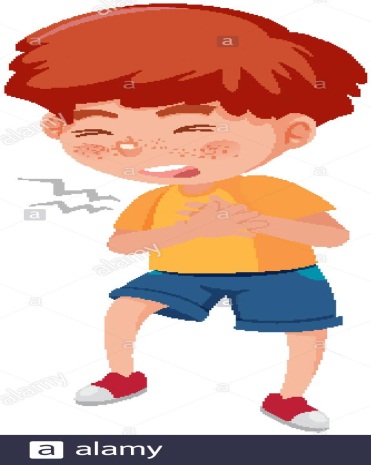 4
وَتَذْكَّرُوا دَوْمًا يَا أَ بْنَائِي ، أَنَّ تَعَرُّضَكُمْ لِلْإِيذَاءِ لَايْعْنِي أَنَّكُمْ سَيِّئُونَ ،
فَاَلْسَّيِّئُ هُوَ مَنْ حَاوَلَ إيذاءَكُمْ ، وَأَنَّ الْإِيذَاءَ لَيْسَ خَطَأَكُمْ أَبَدًا ،
 وَإِنَّمَا هُوَ خَطَأُ مَنْ فَعلَ ذَلِكَ ؛ وَلِذَا تَوَجَّهُوا لِمَكانٍ آمِنٍ وَأَخْبِرُونَا بِمَا حَدَثَ .
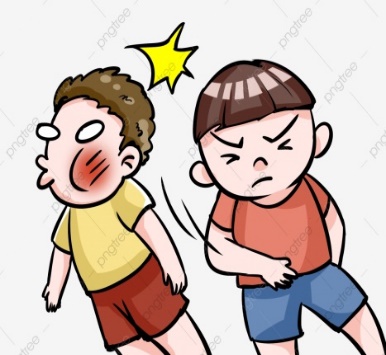 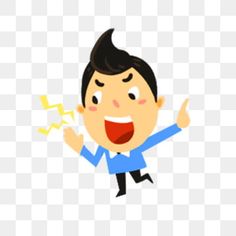 وَأَنَّ هُنَاكَ أَجْزَاءً مِنْ أَجْسامِكُمْ خَاصَّةً جِدًّا ، وَلَيْسَ مِنْ حَقِّ أَيِّ شَخْصٍ 
آخَرَ أَنْ يَرَاهَا أَوْ يَلْمَسَها ؛ فَإِذَا مَا تَعَرَّضْتُمْ لِأَيِّ إِيذَاءٍ ؛ فَاطْلُبُوا الحِمَايَةَ تَوًّا ، 
 وَارْفَعُوا أَصْوَاتَكُمْ أَوِ اصْرٌخُوا وَلَوَّحُوا بِأَيْدِيكُمْ وَأَرْجُلِكُمْ ؛ حَتَّى تَلْفتُوا أَنْظَارَ النَّاسِ إِلَيْكُمْ 
                                                   
                                                   وَبَعْدهَا أَسْرِعُوا مُبْتَعَدِينَ عَلَى الفَوْرِ ،
                                                          وَتَوَجَّهُوا إِلَى مَكانٍ تَشْعُرُونَ فِيهِ بِالْاَمَانِ 
                                                       وَذَلِكَ لِأَنَّكُمْ مُمَيَّزونَ ، وَلِأَنَّ أَجْسادَكُمْ مُمَيَّزَةٌ 
                              وَلَهَا خُصُوصِيَّةٌ .
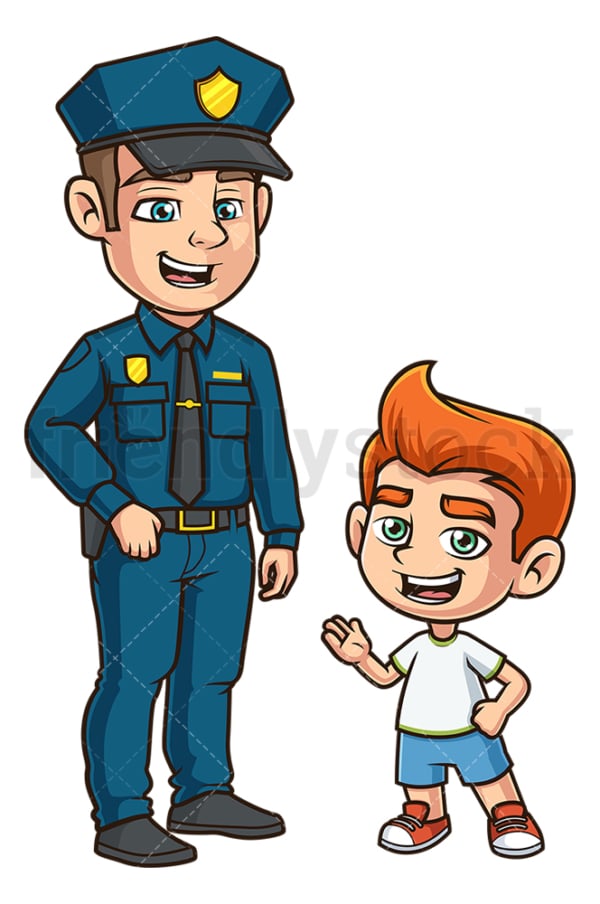 12/11/2023 08:48 ص
5
2- اللغويات :
12/11/2023 08:48 ص
6
3- أهم النقاط:
* جسد كل منكم مميز له خصوصية وهناك أجزاء في جسمك خاصة لايمكن لأحد أن يراها أو يلمسها .  
*اللـــــــــــــمــــــــــــــســـــــــــــــات الــــــــــــطـــــــــــيــــــــــــبـــــــــــــة هـــــــــــــــــــــي الـــــــــــــتــــــــــــــــي تــــــــــــــشــــــــــــــعــــــــــــــــركــــــــــــــم بــــــــــالأمـــــــــــان .
*يــــــــــــجــــــــب إخــــــبـــــــــــار الأب والأم عــــــــــن اللــــــــمسات غير الطيبة لمنع حدوث هذا الفعل .
*الـــــــــــــســـــــــيــــــــــــئ: هــــــــــــــو مـــــــــــــن قــــــــــــام بالإيــــــــــــــذاء ولــــــــــيــــــــــــــــس مــــــــــن تـــــــعـرض لــــه .
12/11/2023 08:48 ص
7
التقويم  أ : أجب عما يأتي :
1- اذكر بعض أشياء التي تشعرنا بعدم الأمان كما فهمت من الدرس . ......................................................................................................
2- كـــــــــــــيــــــــــــــف تـــــــــــواجــــــــــه الإيـــــــــــــــــذاء ؟ 
......................................................................................................
ب: هات المطلوب مما يلي : 
* معنى (الْبَوْح) :................ * مضاد (تَوًّا):................*جمع (الإيذاء):..................
ج: ضع علامة( √ ) العبارة الصحيحة ، وعلامة (×) أمام العبارة الخاطئة  :
1- اللــــــمــــســــــة الطيبة لا تشعرنا بالارتياح .		                          	(    )
2-الــــــتـعرض للإيذاء لا يعني أنكم سيئون .			         		(    )
12/11/2023 08:50 ص
8
..............................................
.......................
....................................................
..........................
د - أكمل الشكل التالي:
إذ تعرض أحدكم للإيذاء يجب عليه أن
.....................................................................
...................................................
.........................
12/11/2023 08:48 ص
9